Harmonic Auto-Regularization for Non Rigid Groupwise Registration in Cardiac Magnetic Resonance Imaging
Introducción
Esquema no rígido de registrado grupal basado en deformaciones libres. Proceso de minimización con métricas monomodales.

Método de compensación de movimiento aplicado a imagen cardiaca dinámica. Propagación automática de segmentaciones.

Términos de suavidad adicionales para evitar transformaciones no realistas. Parámetros de balance fijos para limitar su impacto.
[Speaker Notes: Que, por que, para que]
Introducción
El problema de registrado presenta la optimización conjunta dos términos contrapuestos:
Término de fidelidad a los datos, H. 
Término de regularización, R.
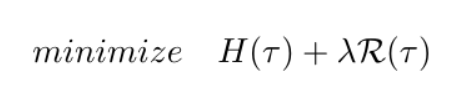 El parámetro λ controlará el balance entre estos términos durante el proceso iterativo.
Introducción: Estado del Arte
Adaptación automática del balance entre los términos de fidelidad y regularización a partir de restricciones de tipo armónico.
Materiales
Población de estudio 74 sujetos:
 46 HCM primaria o secundaria.
 28 voluntarios sanos.
Segmentaciones  miocárdicas delineadas manualmente por dos cardiólogos en sístole y diástole.

Phantom 4D XCAT simula movimiento cardiaco y respiratorio. Ground-truth para campo de desplazamiento.
Ciclo cardiaco 1s, Periodo resp. 5s.
Tabla. Detalles de las secuencias. 𝛥𝑝: Resolución (mm).    𝛥𝑙: Grosor de corte (mm). 𝑁𝑡: Fases temporales. 𝑁𝑙: Nº de cortes. 𝑁𝑝: Tamaño de imagen. 𝑇𝑅: Repetition Time (ms). 𝑇𝐸: Echo Time (ms). α: Flip Angle (grados).
Métodos
Minimización de la función de energía H. Métrica grupal monomodal: suma de las diferencias al cuadrado de las intensidades de la imagen:
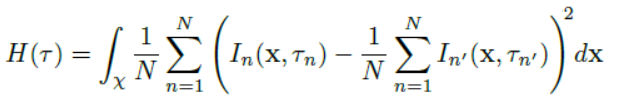 Transformación basada en B-splines (FFD) restringida mediante regularización armónica. Operador Laplaciano.
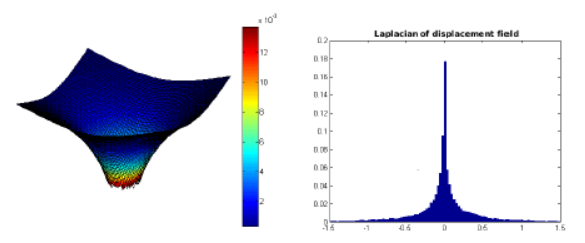 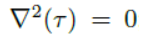 Métodos
Marco primal-dual, problema de penalización cuadrática
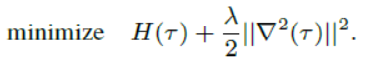 Condición de optimalidad de primer orden sobre el gradiente:
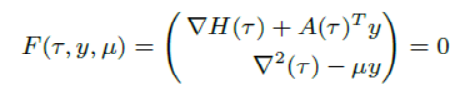 donde y es un vector de multiplicadores de Lagrange y A el Jacobiano del Laplaciano y μ queda relacionada inversamente con el parámetro de control λ. 

Esta ecuación define implícitamente una trayectoria, tal que τ(μ ->0)= τ * y F=0, para valores suficientemente pequeños de μ.
Métodos
Aplicando el método de Newton, por linealización se obtiene un criterio de actualización para las variables:
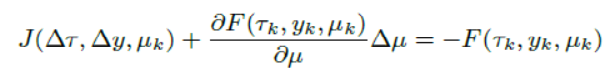 donde J representa el Jacobiano de F.


λ incrementará su valor mientras μ tienda a cero hasta que el algoritmo empiece a converger.
Las primeras iteraciones permitirán la libre evolución de la transformación hasta que, con el avance de las iteraciones, el término de regularización armónico comience a predominar en el proceso.
Resultados
Métodos precisos. Error inferior al tamaño de píxel.
Resultados comparables a otros métodos de regularización con parámetros fijos pre-optimizados.
Experimento sintético phantom XCAT; error en la estimación del campo de desplazamiento.
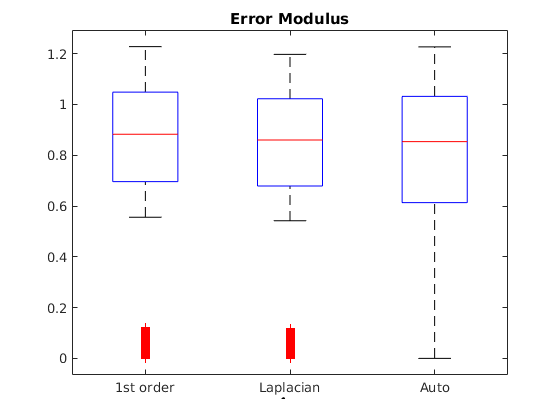 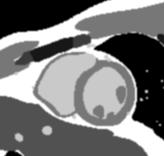 Resultados
Análisis separado patológicos y sanos. 

Método automático mejora de forma significativa a otros métodos con regularización fija.
Datos reales; Coeficiente de Dice entre los contornos diastólicos propagados y ground-truth en sístole.
HCM modifica el ciclo cardiaco.
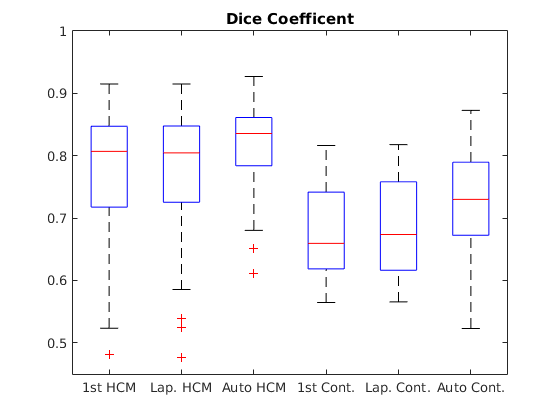 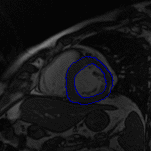 Conclusiones
Metodología para regularización dentro del paradigma grupal;  fiable en la propagación de segmentaciones y precisa en la compensación de movimiento.

Procedimiento automático probado en datos sintéticos y reales. Adaptabilidad en distintos entornos con diferentes necesidades de regularización.

Un criterio apropiado para la adaptación de parámetros aumenta las prestaciones del registrado incluso respecto a los parámetros prefijados óptimos.

Usos potenciales:  reconstrucción acelerada mediante muestreo compresivo, preservación estructural en registrado de DWI.